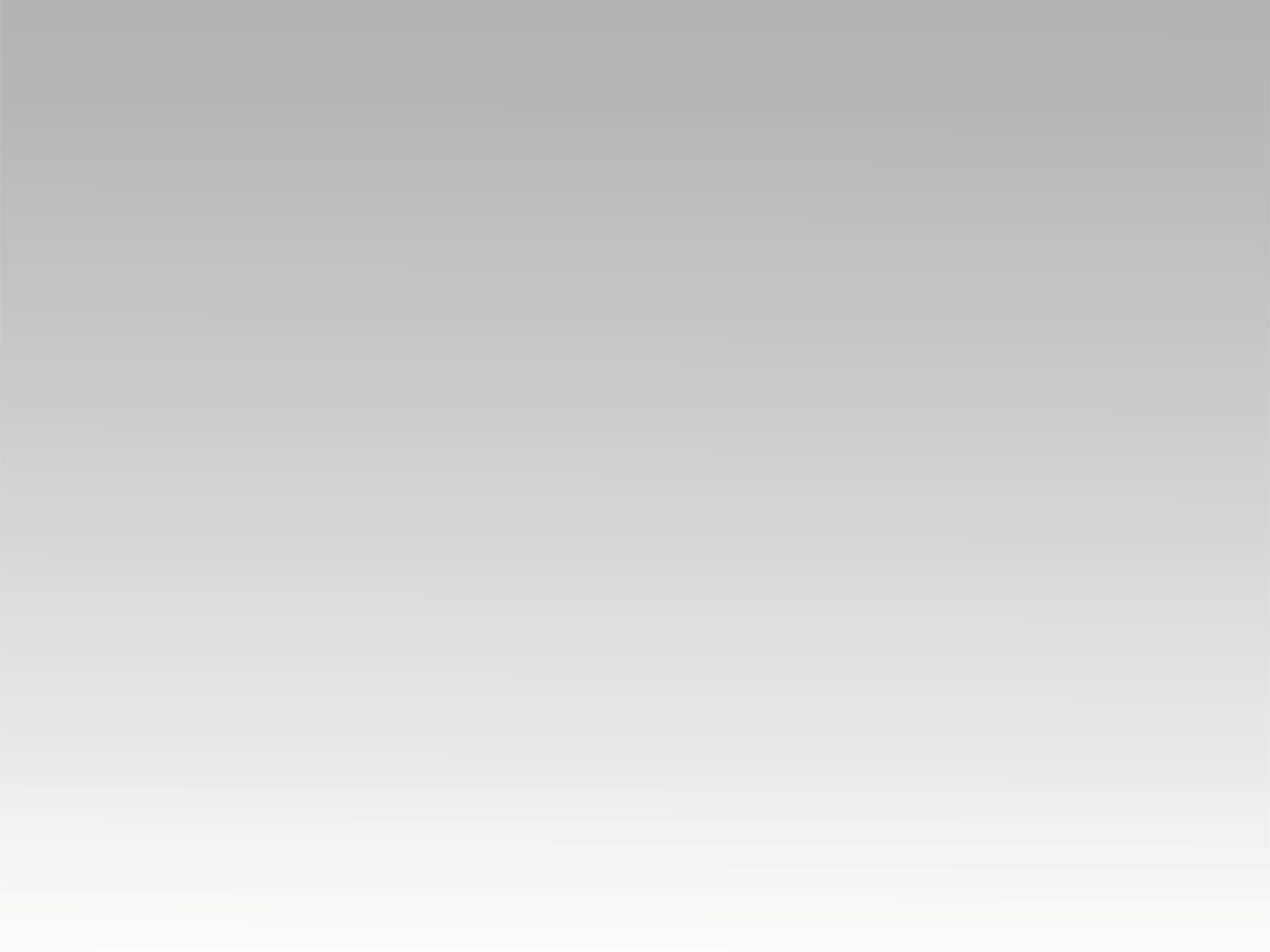 تـرنيــمة
نسبح اسمك
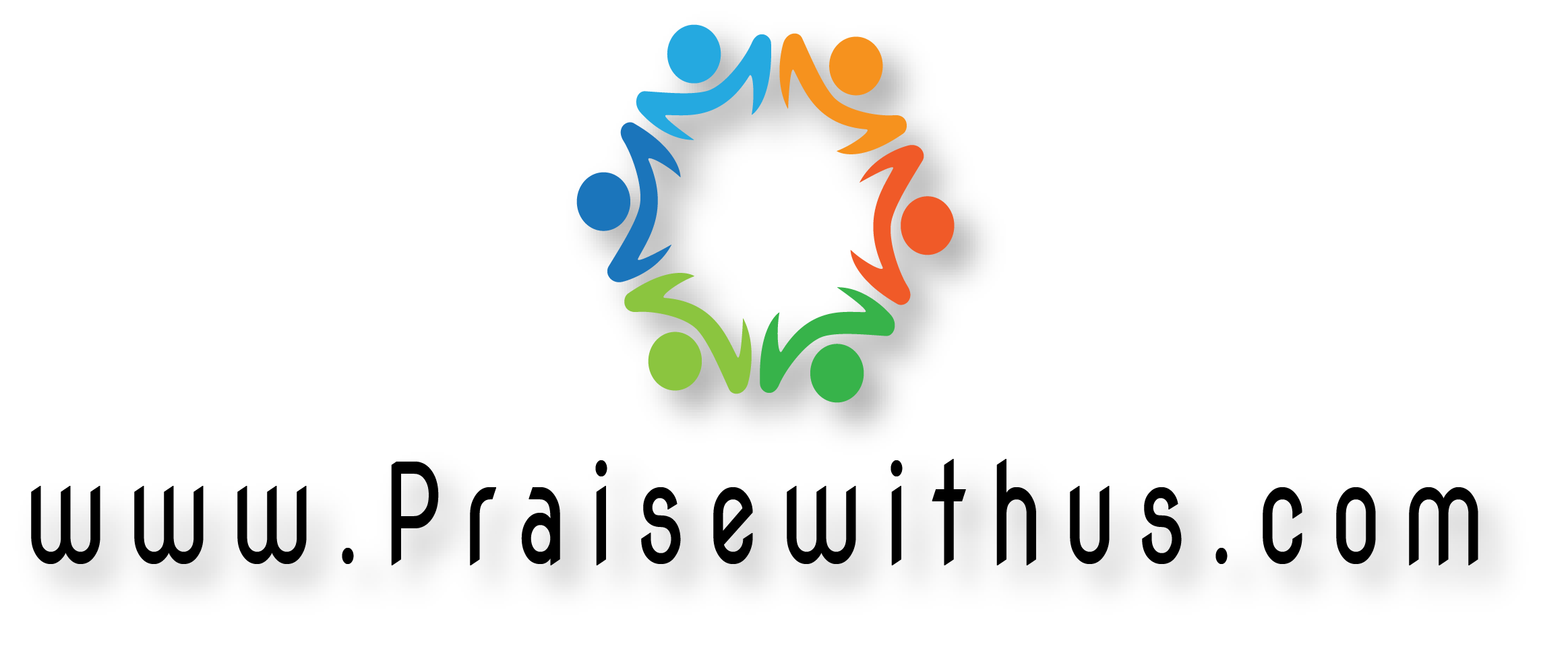 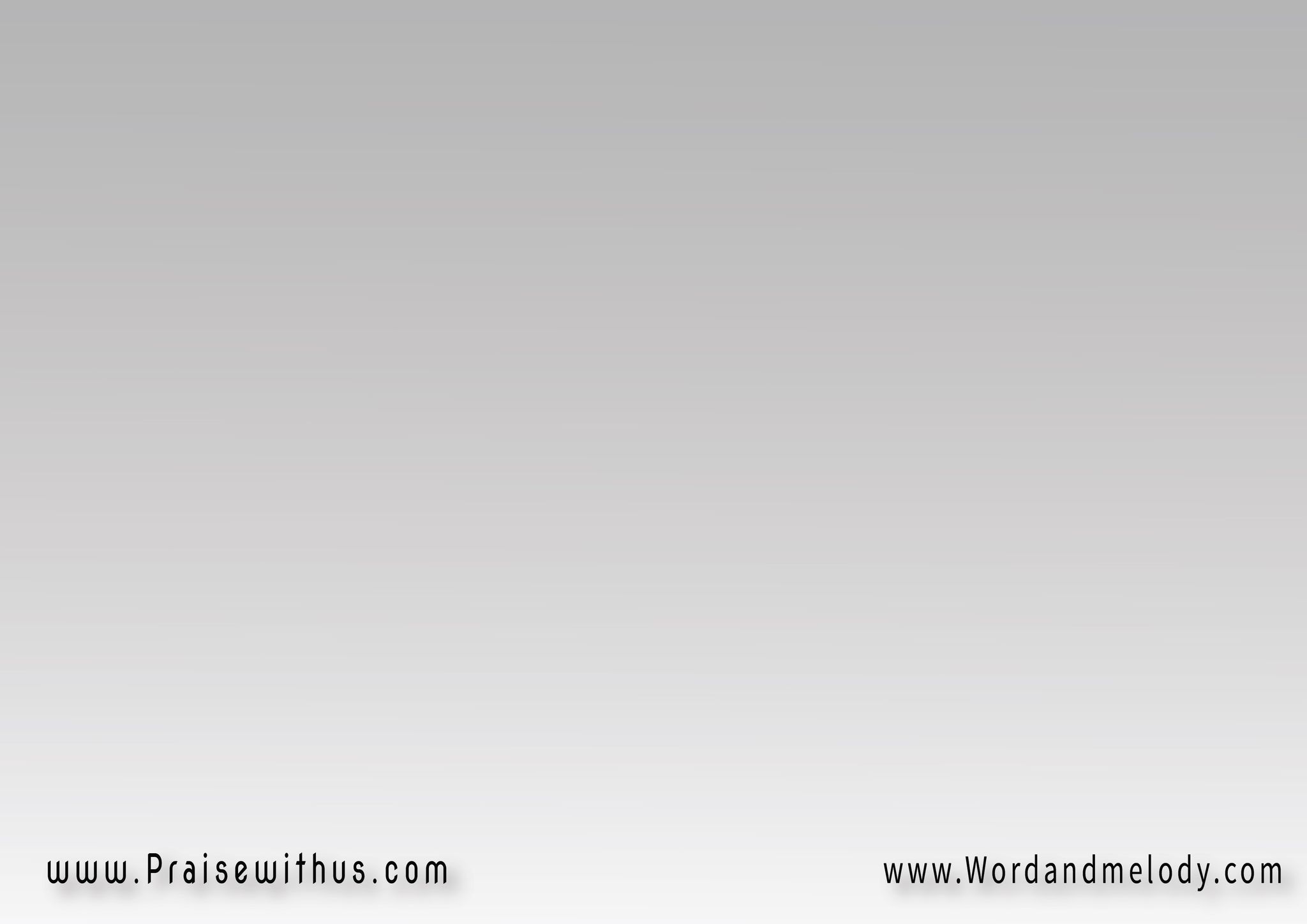 القرار :
نسبح اسمك يا من صلبت لنا
نسبح اسمك أحزاننا حملتها
نسبح اسمك يا من صعدت بنا
إلى السمـــــــاء منتصريـــــن
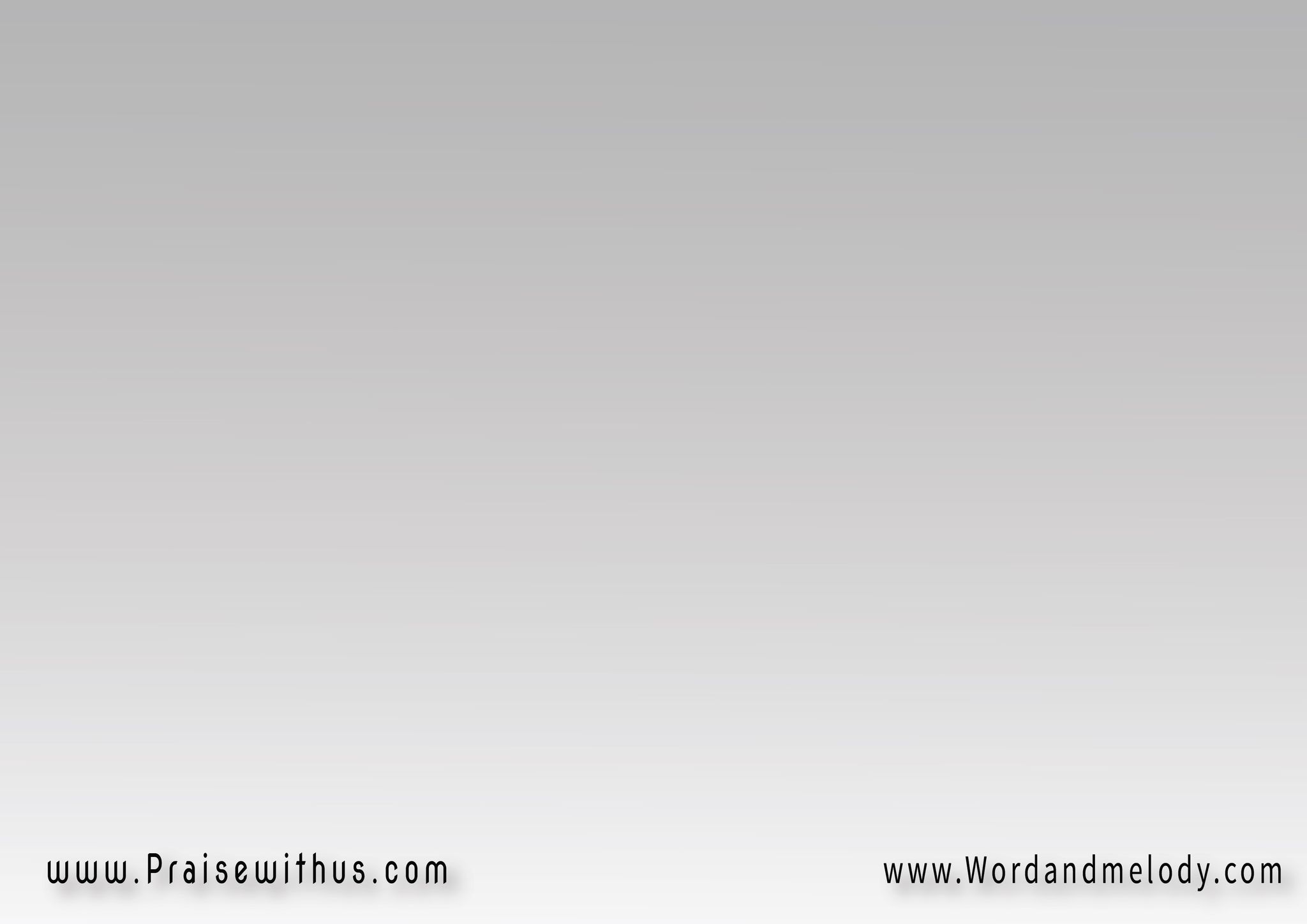 1- 
نسبحـــــــــك علـــــــــــى الــــــــدوام
فقد سحقت لنا الشيطان فنهتف واثقن
نسقط كـل الأسـوار بإيمان وإصـــــرار 
باسمـــــــك ساحقين أعداءنـــــــــــــــا
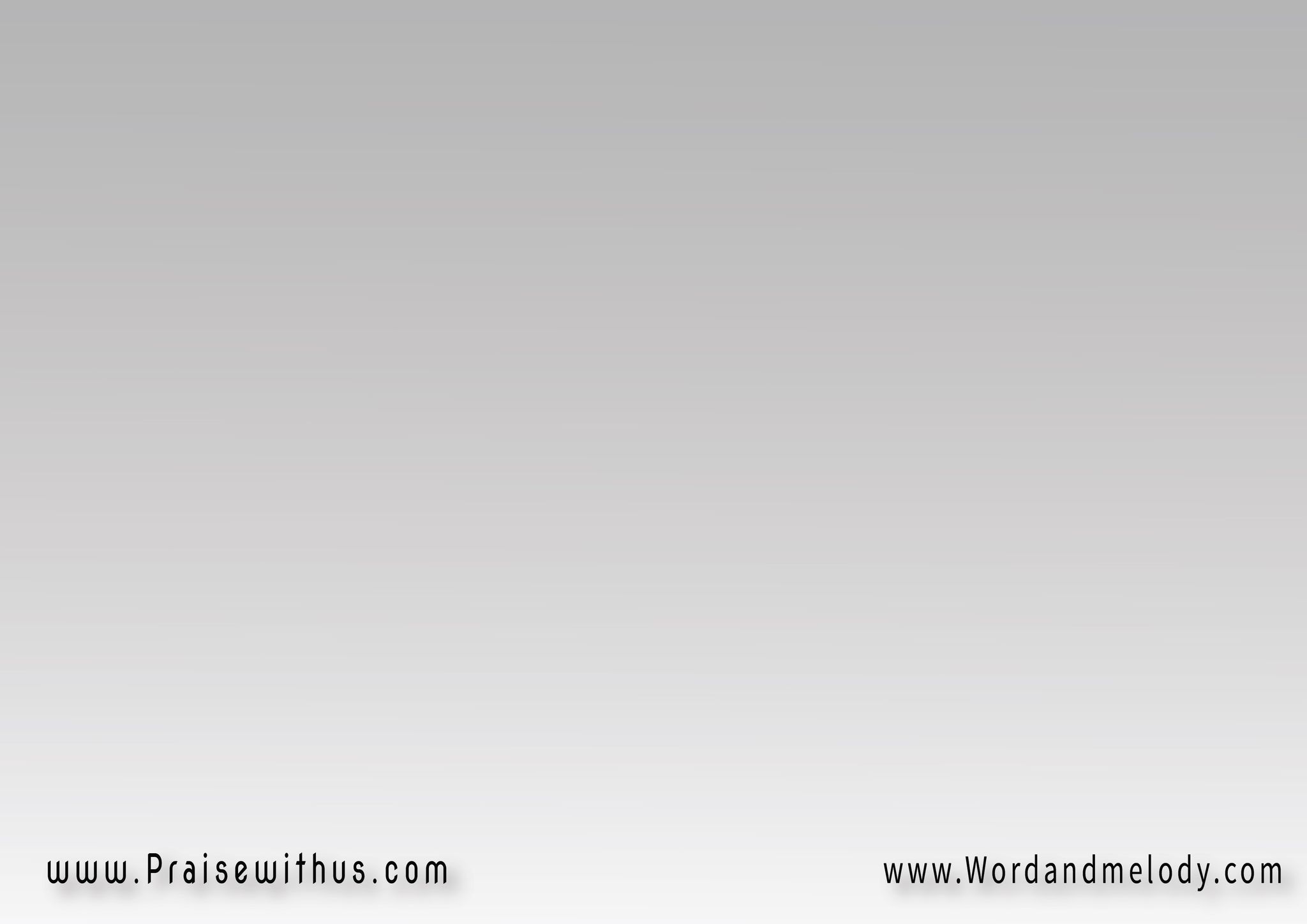 القرار :
نسبح اسمك يا من صلبت لنا
نسبح اسمك أحزاننا حملتها
نسبح اسمك يا من صعدت بنا
إلى السمـــــــاء منتصريـــــن
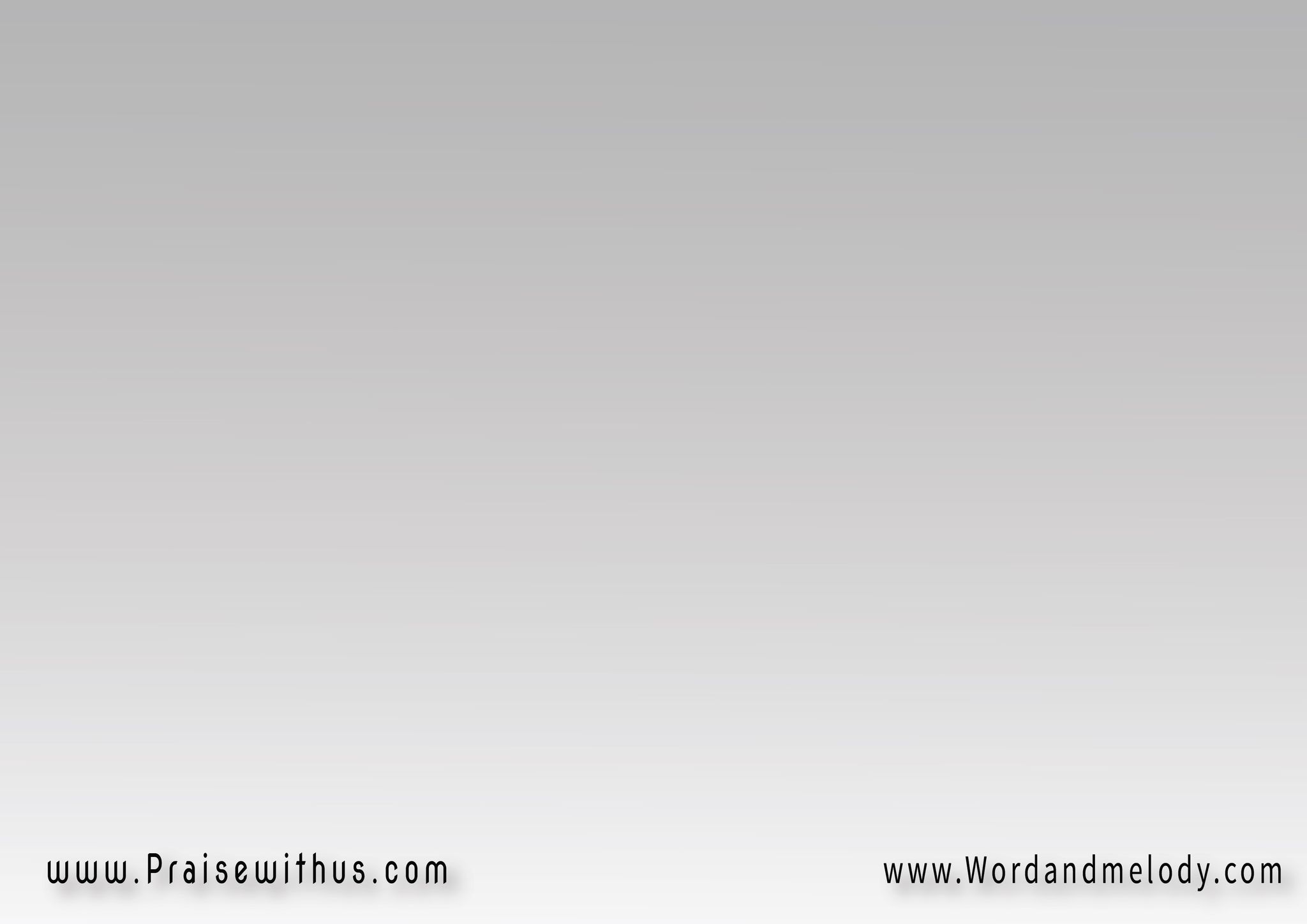 2- 
نرفع أصواتنا نعلـــن نصرتنا 
ونشـــــــــدو فرحيــــــــــــــن
هيبتك أمـــامنا ترعـب أعداءنـا
وفيك منتصرين هللويــــــــــا
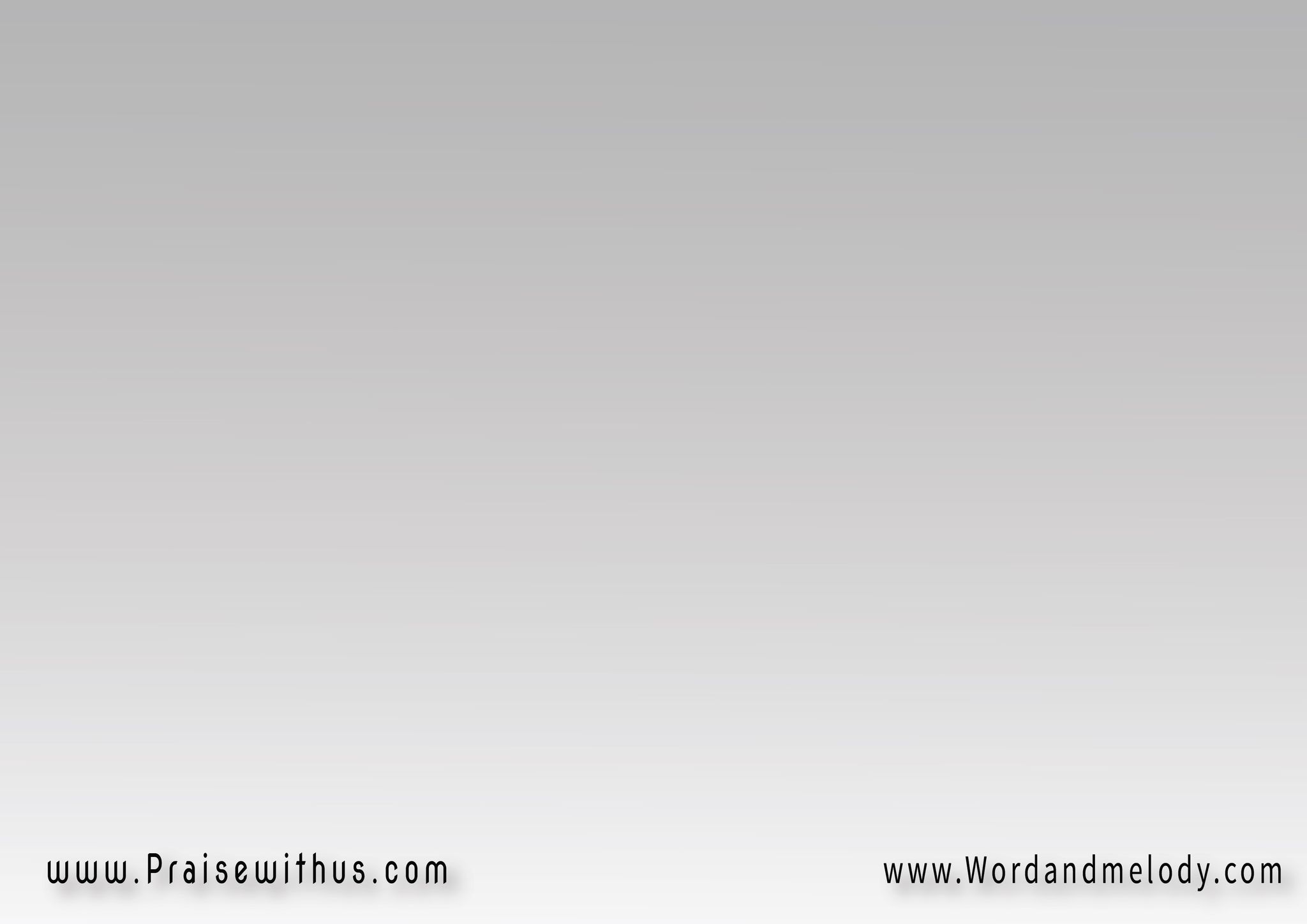 القرار :
نسبح اسمك يا من صلبت لنا
نسبح اسمك أحزاننا حملتها
نسبح اسمك يا من صعدت بنا
إلى السمـــــــاء منتصريـــــن
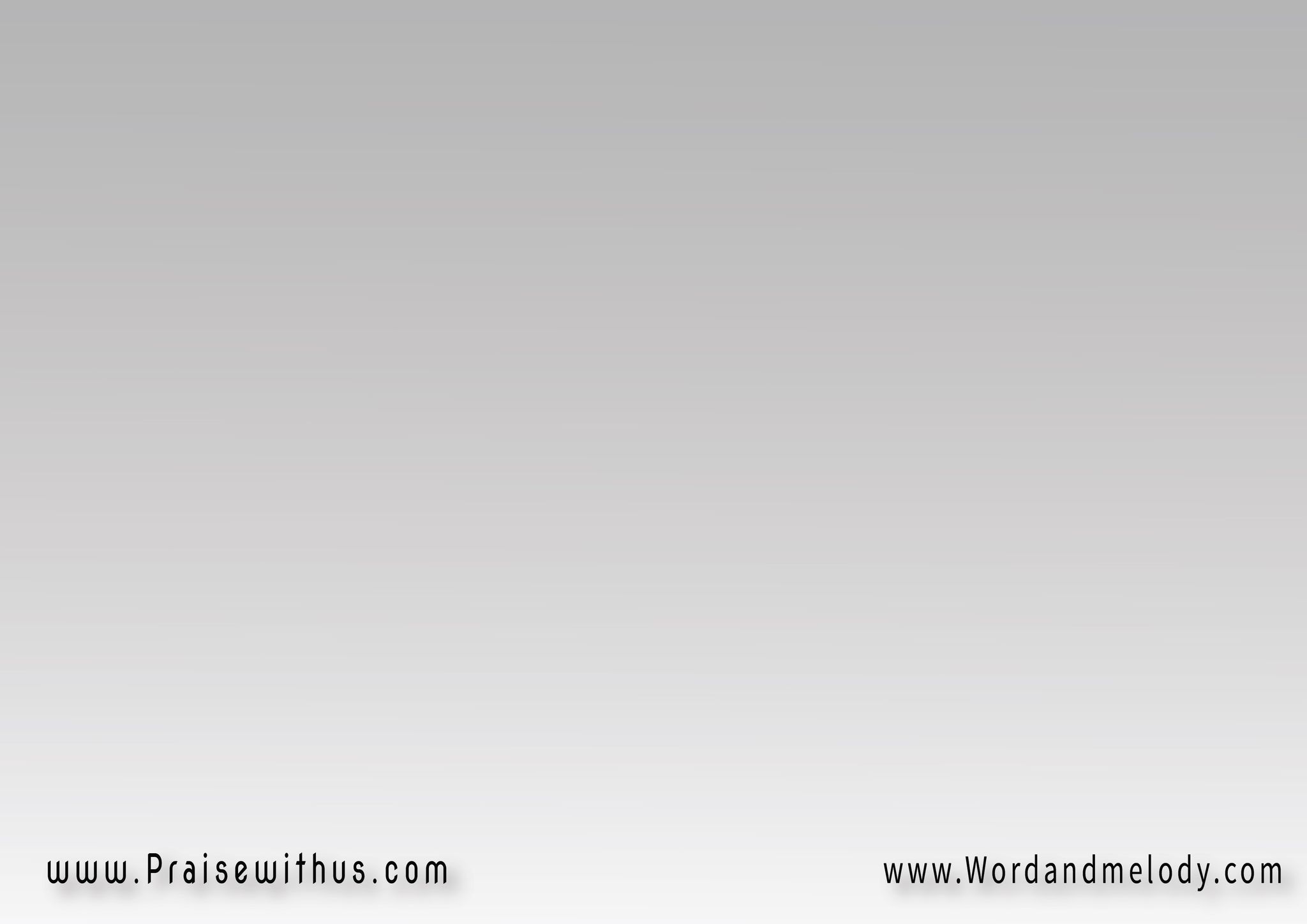 3- 
نعظمك يا ربنا بروحك غمرتنا
فنخـــــدم ممسوحيــــــــــــــن
كل قوتك لنا وسلطانك منحتنا
وفيك ممتلئين بروحــــــــــــك
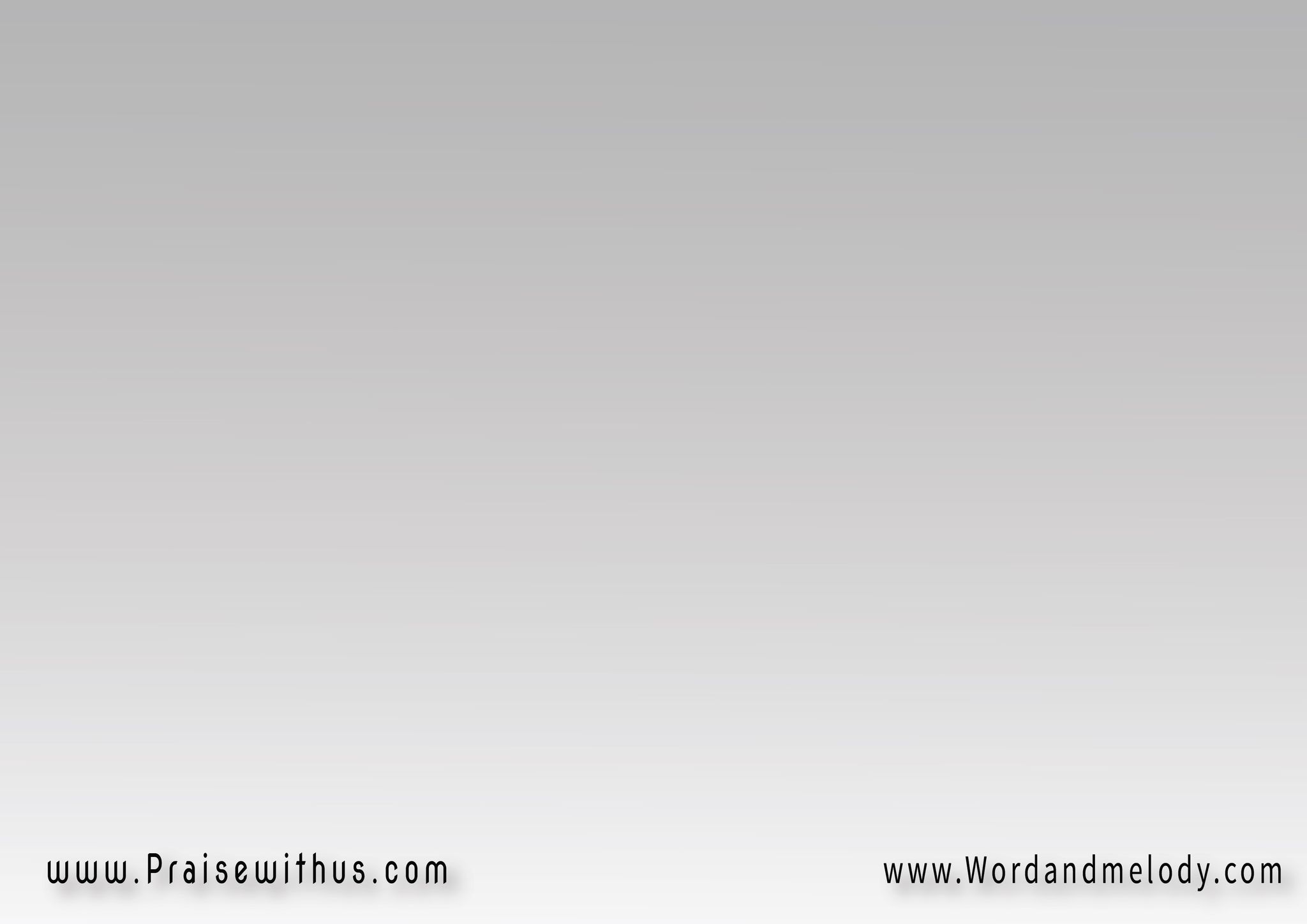 القرار :
نسبح اسمك يا من صلبت لنا
نسبح اسمك أحزاننا حملتها
نسبح اسمك يا من صعدت بنا
إلى السمـــــــاء منتصريـــــن
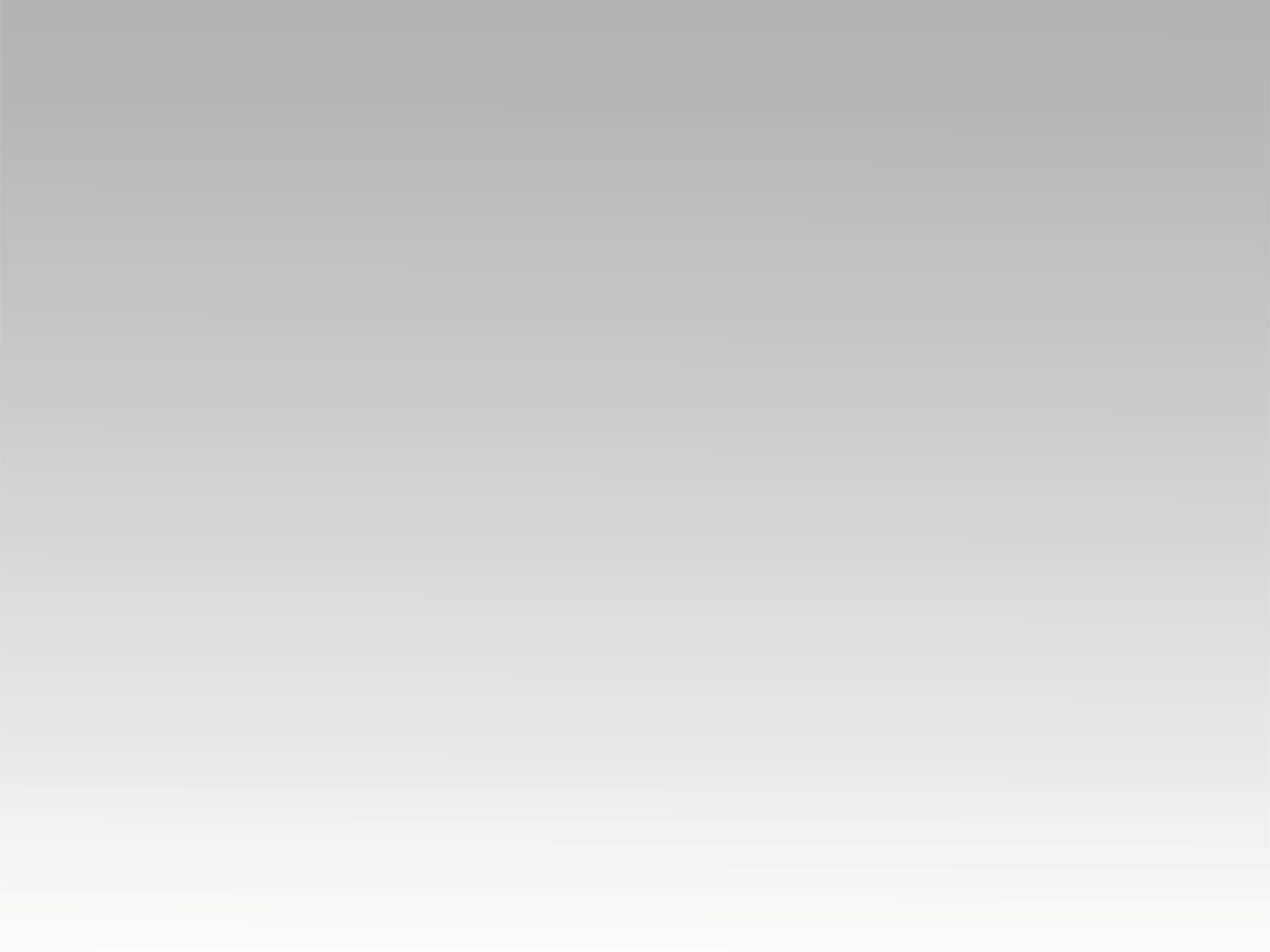 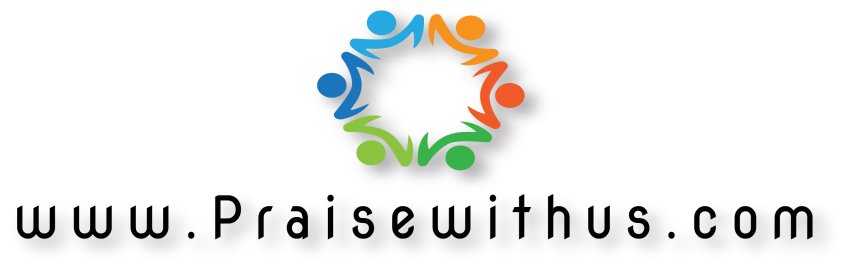